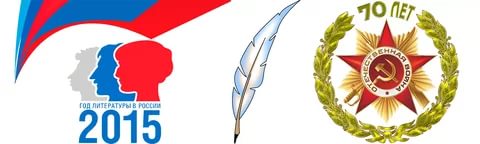 Церемония закрытия Года литературы и 70-летия Великой Победы
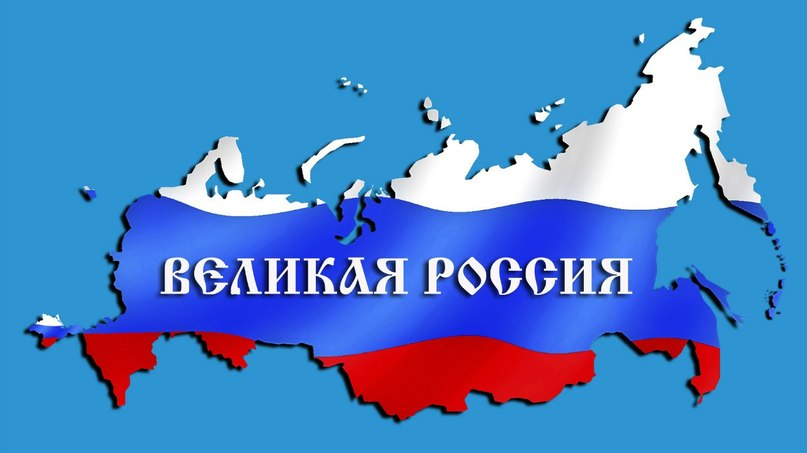 Образовательные чтения
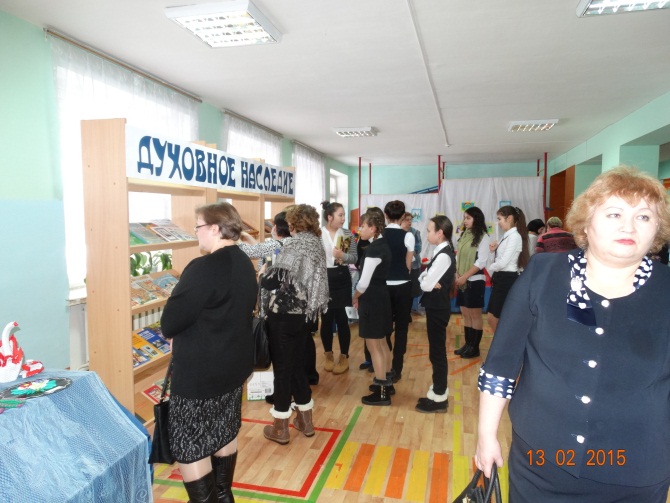 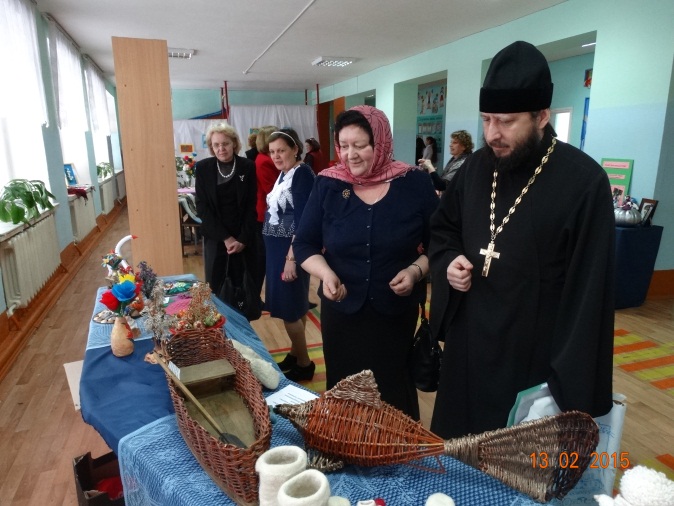 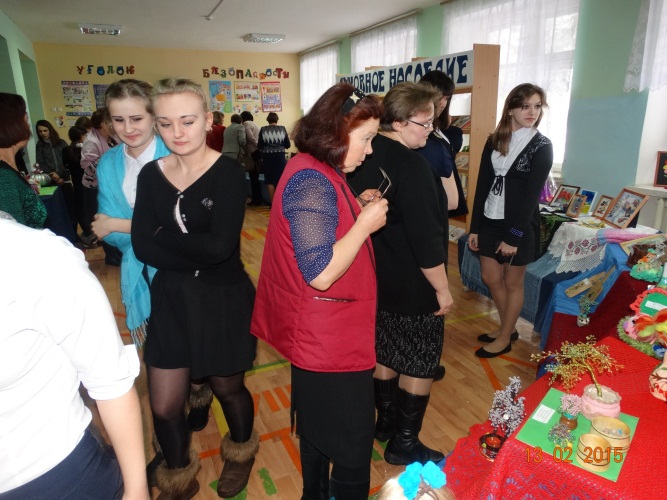 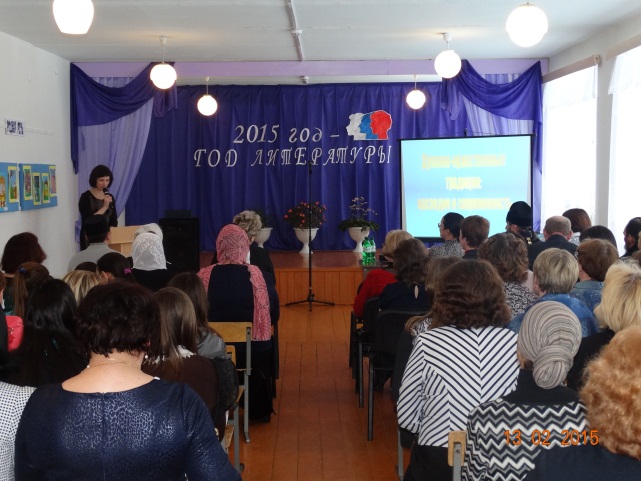 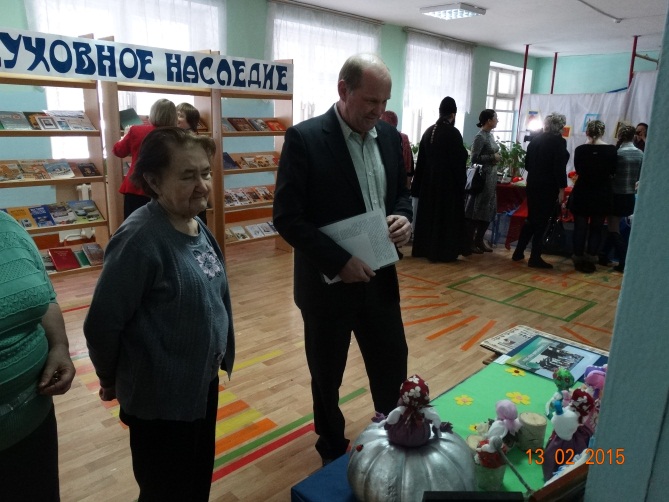 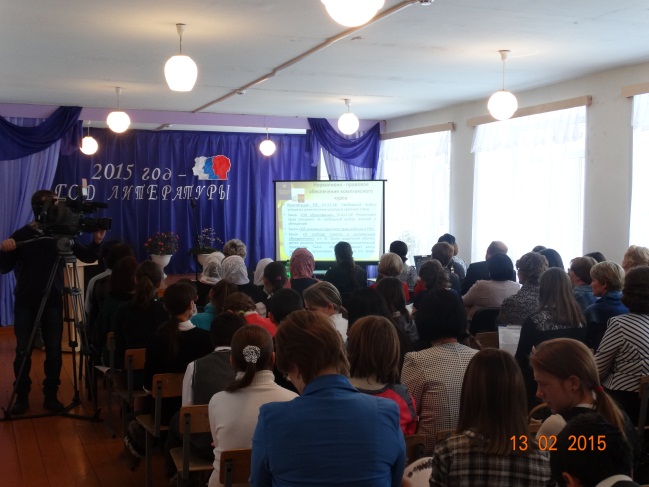 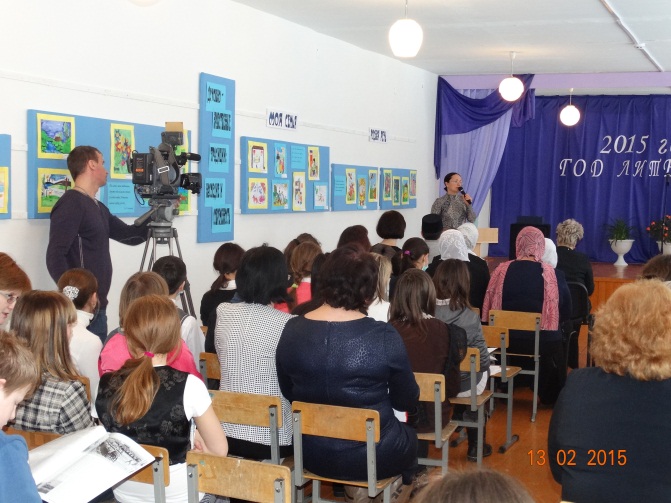 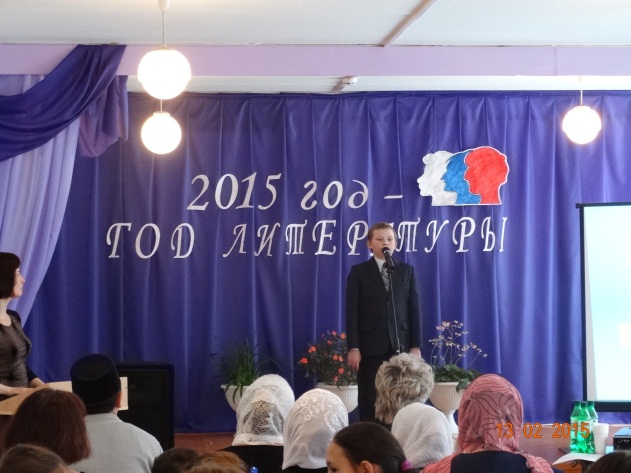 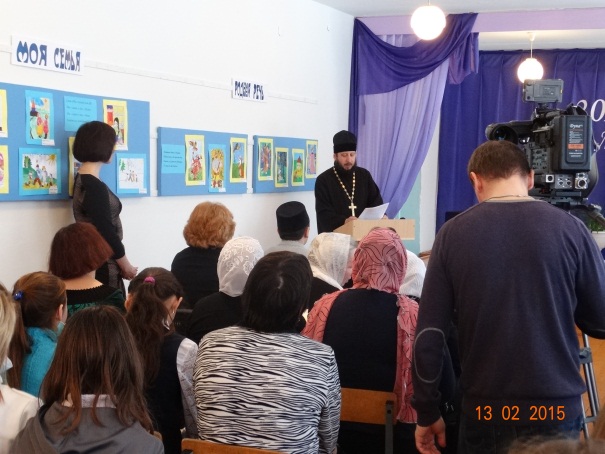 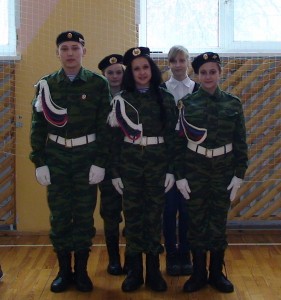 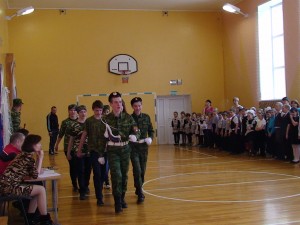 70 лет Великой Победы
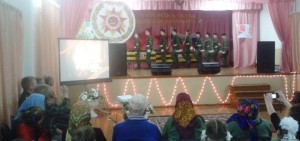 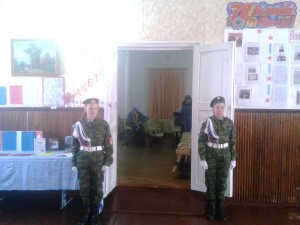 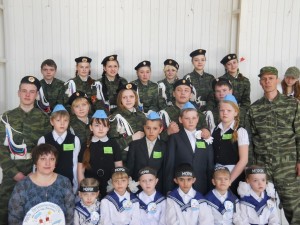 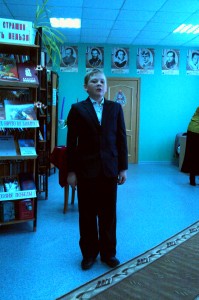 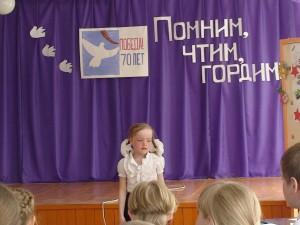 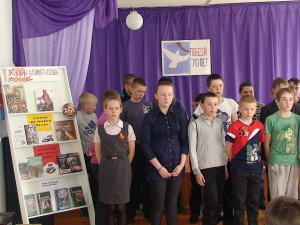 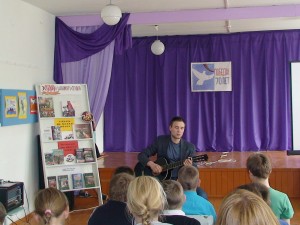 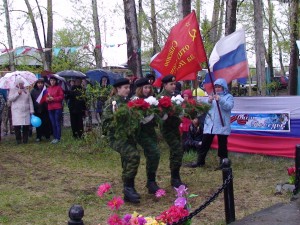 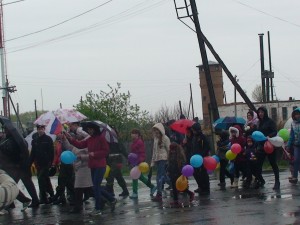 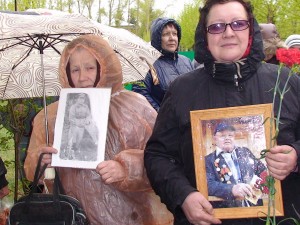 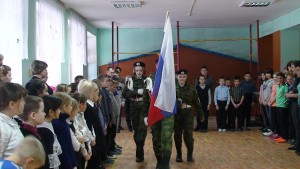 Творчество
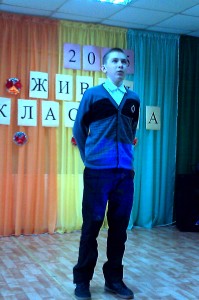 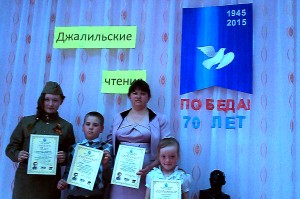 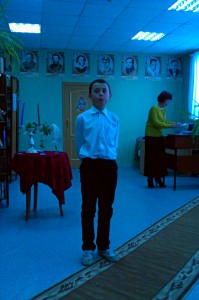 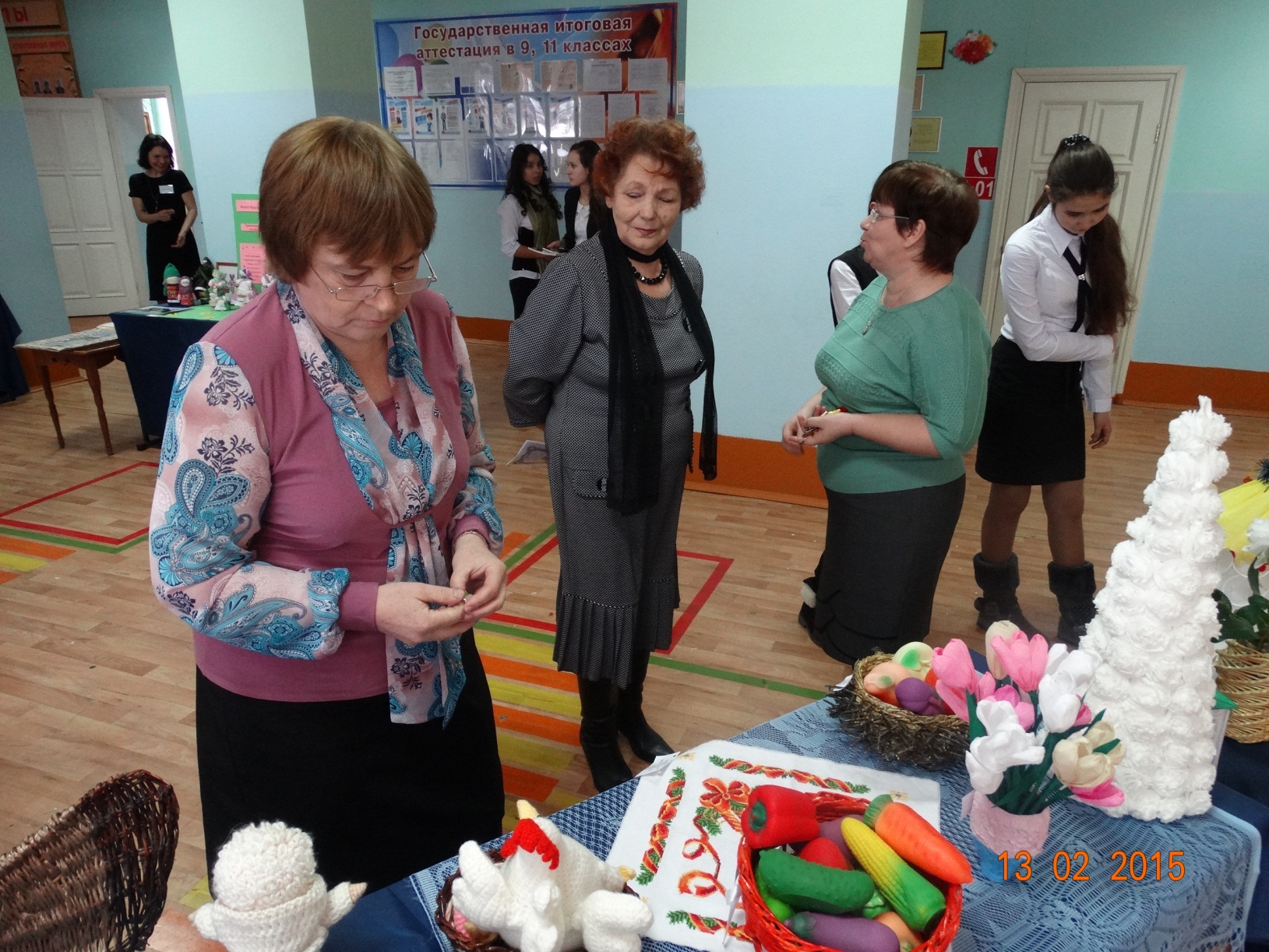 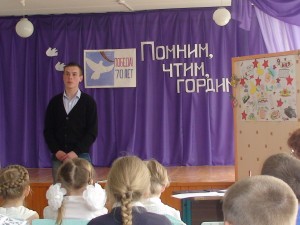 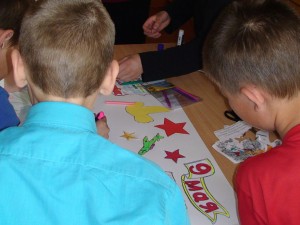 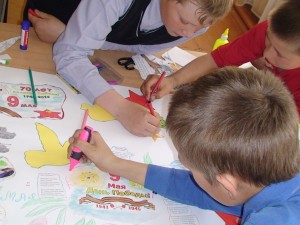 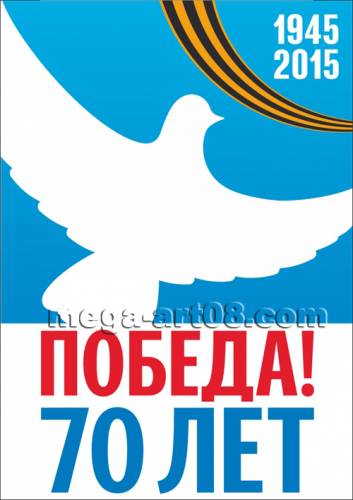 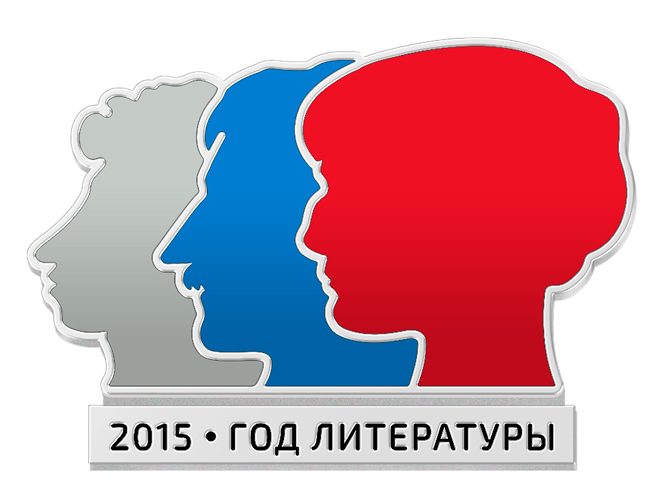 СПАСИБО ВСЕМ!
Лето – прекрасная пора
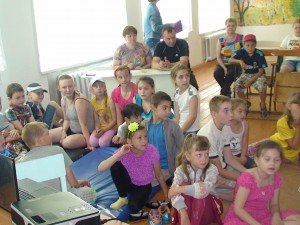 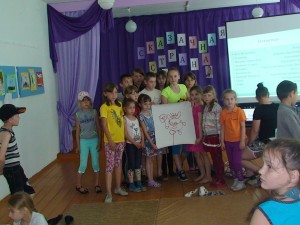 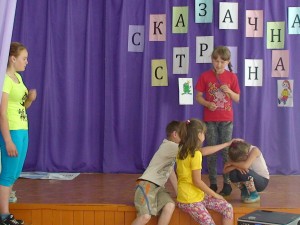 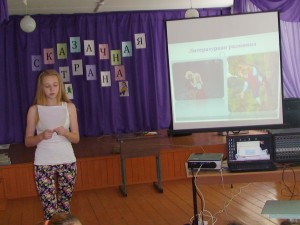 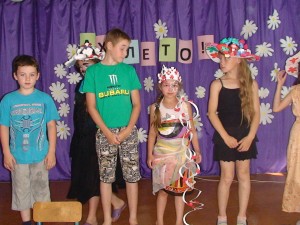 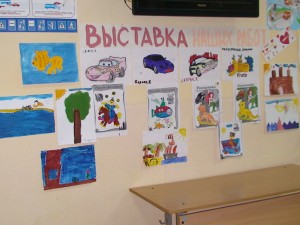 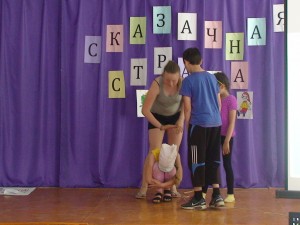 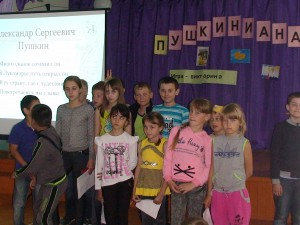 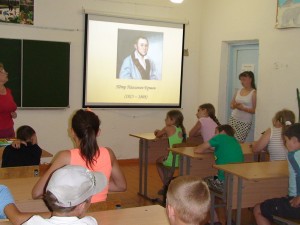 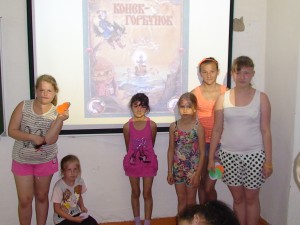